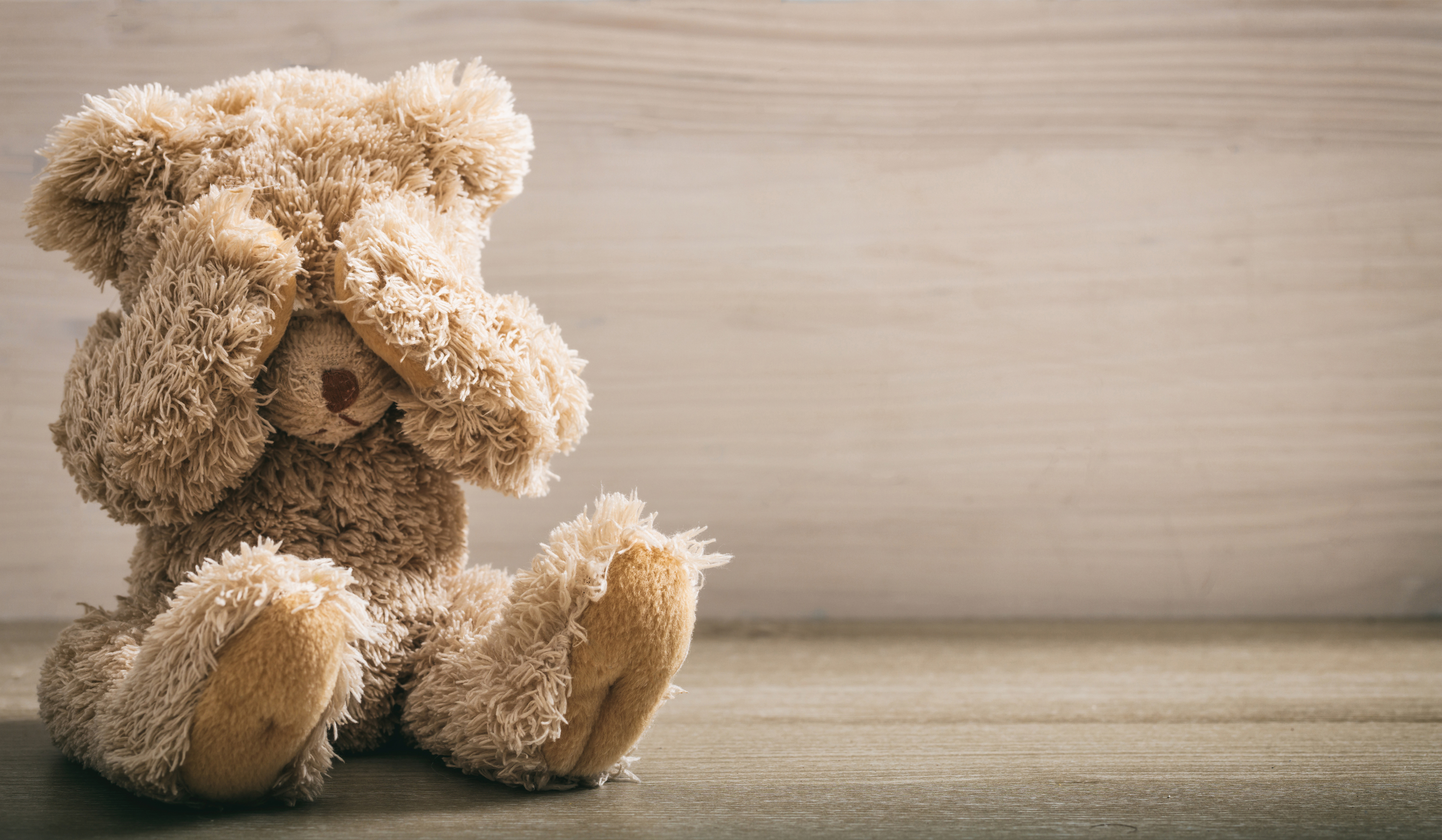 Trauma Symptoms & How to Cope
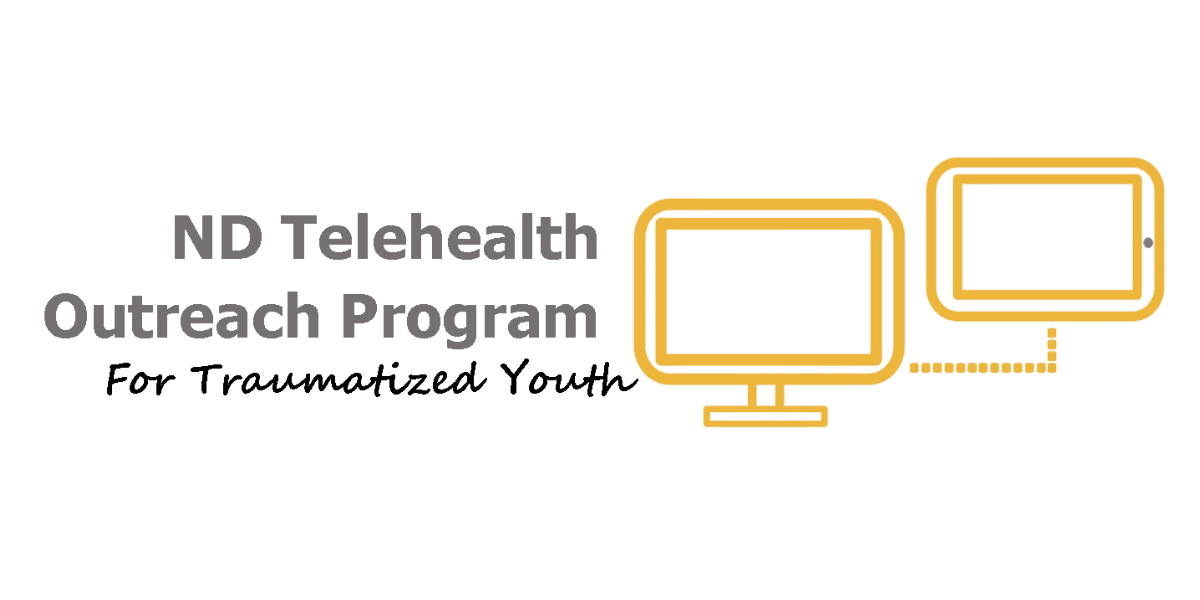 What are common Symptoms of Trauma?
Re-experiencing
Avoidance
Negative Feelings and Thoughts
Increased Activation
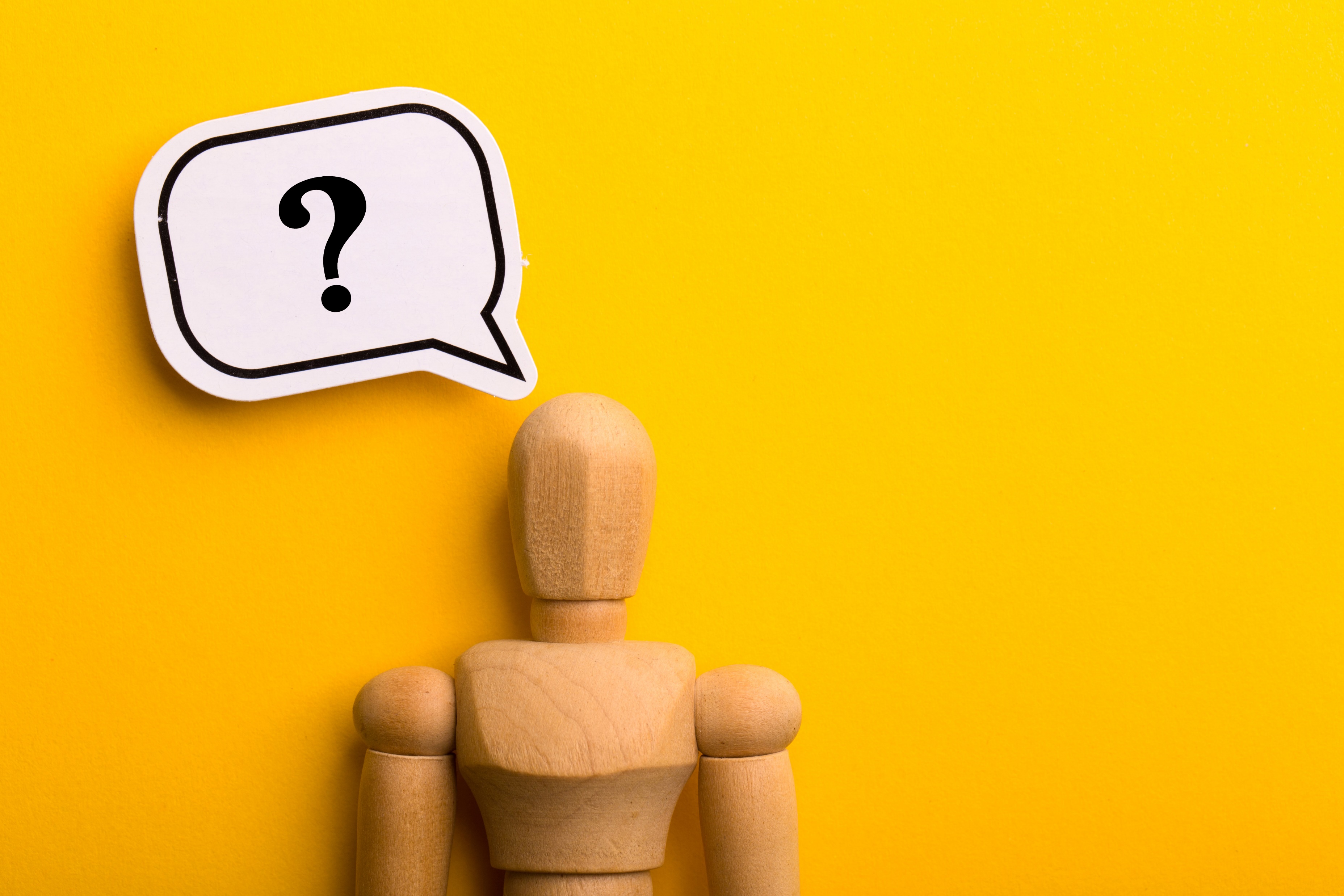 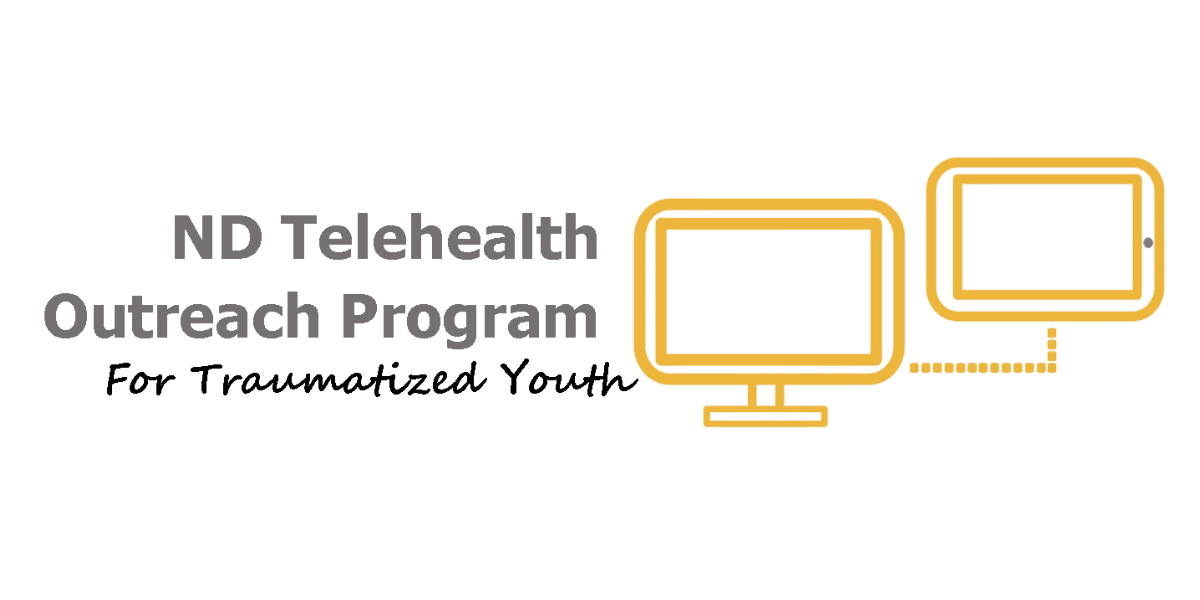 What is Re-experiencing?
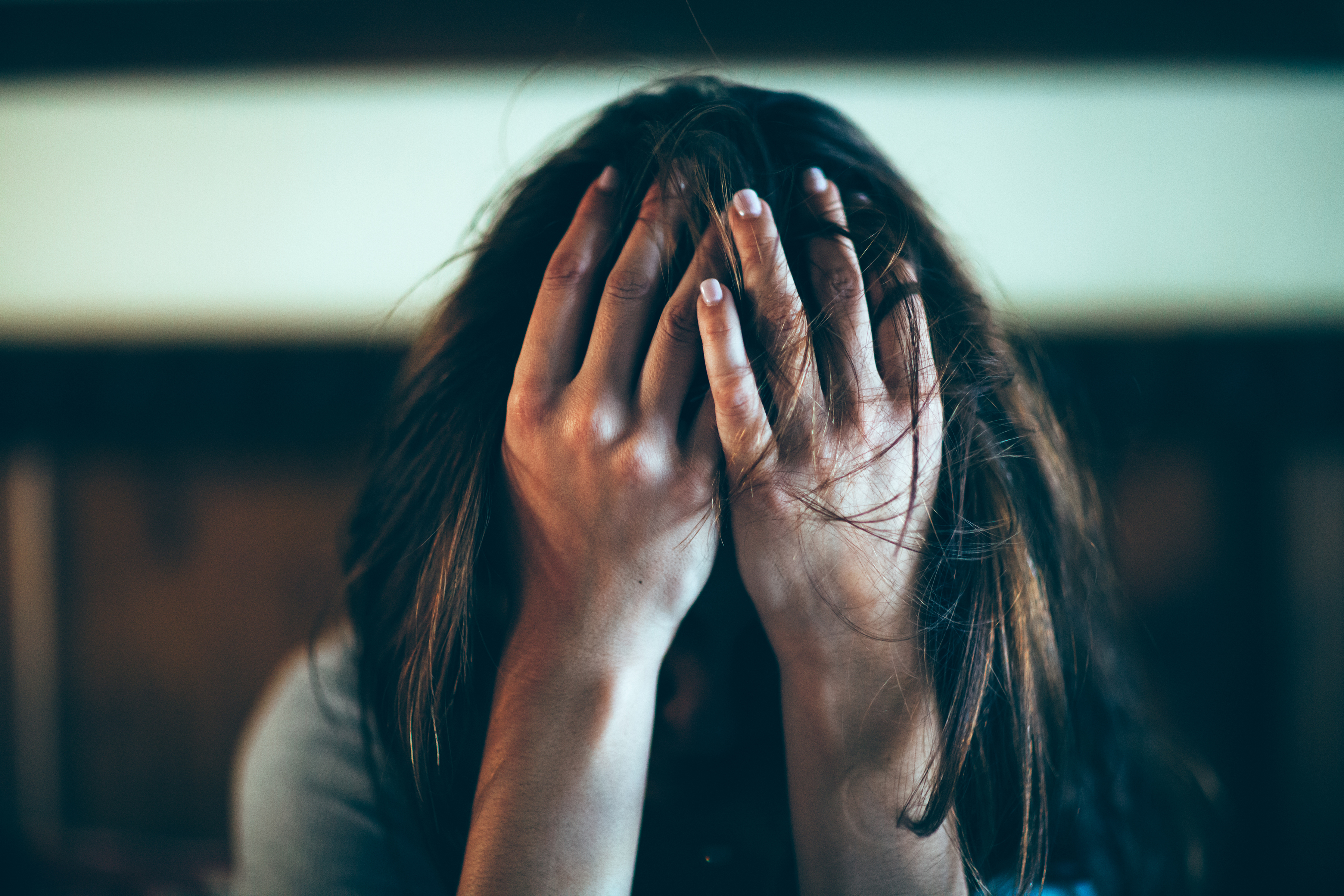 Feeling like the event is happening again
Having nightmares or flashbacks
Having emotional and physical reactions to reminders
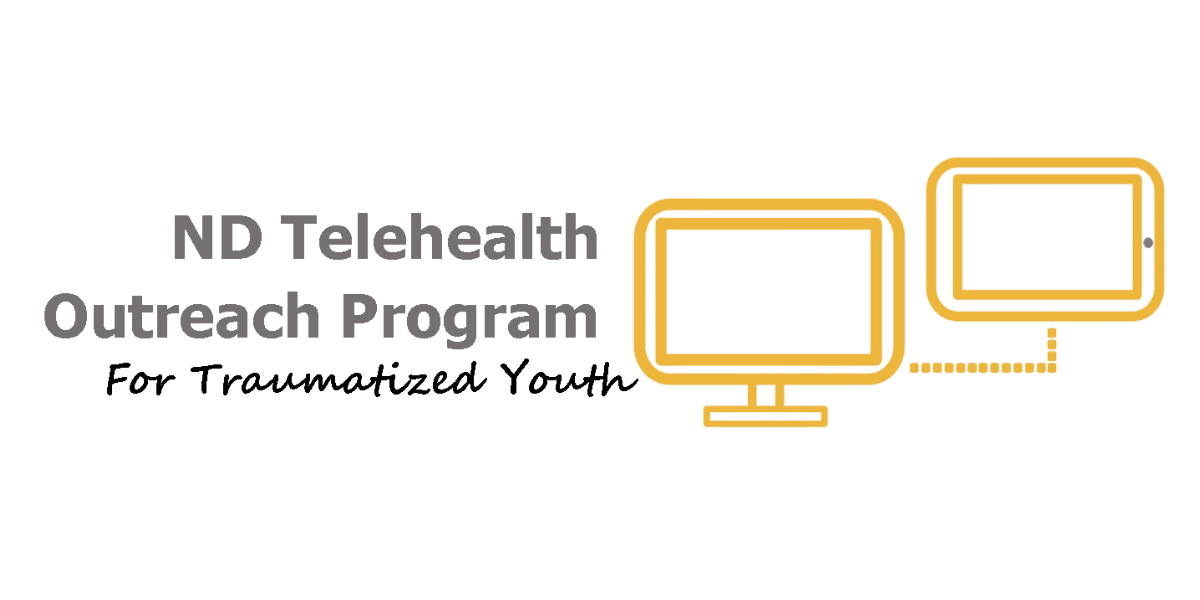 What is avoidance?
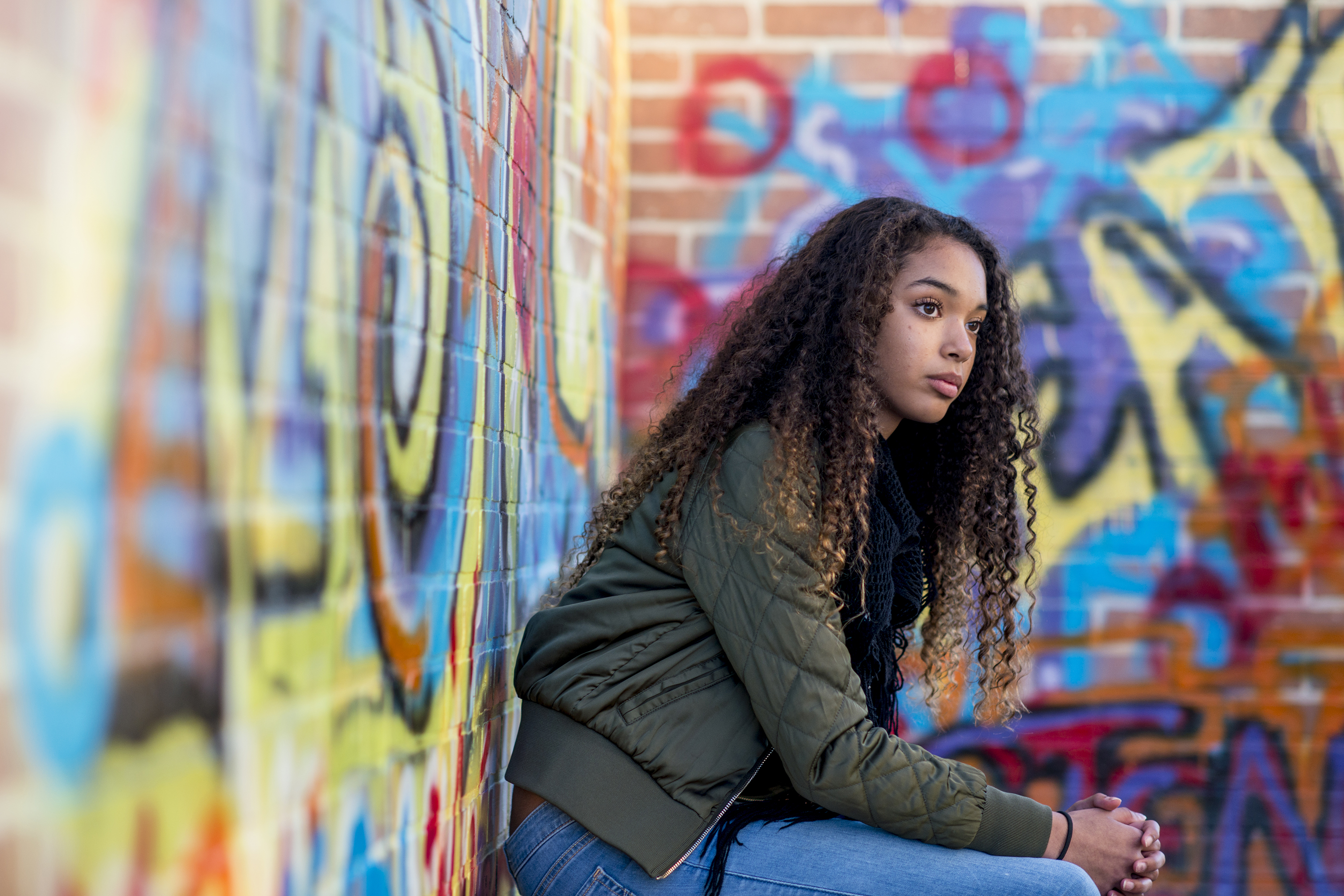 Trying not to think about or have feelings about the event
Zoning out or daydreaming
Isolation yourself
Feeling numb
Staying away from people, places, or things that remind you of what happened
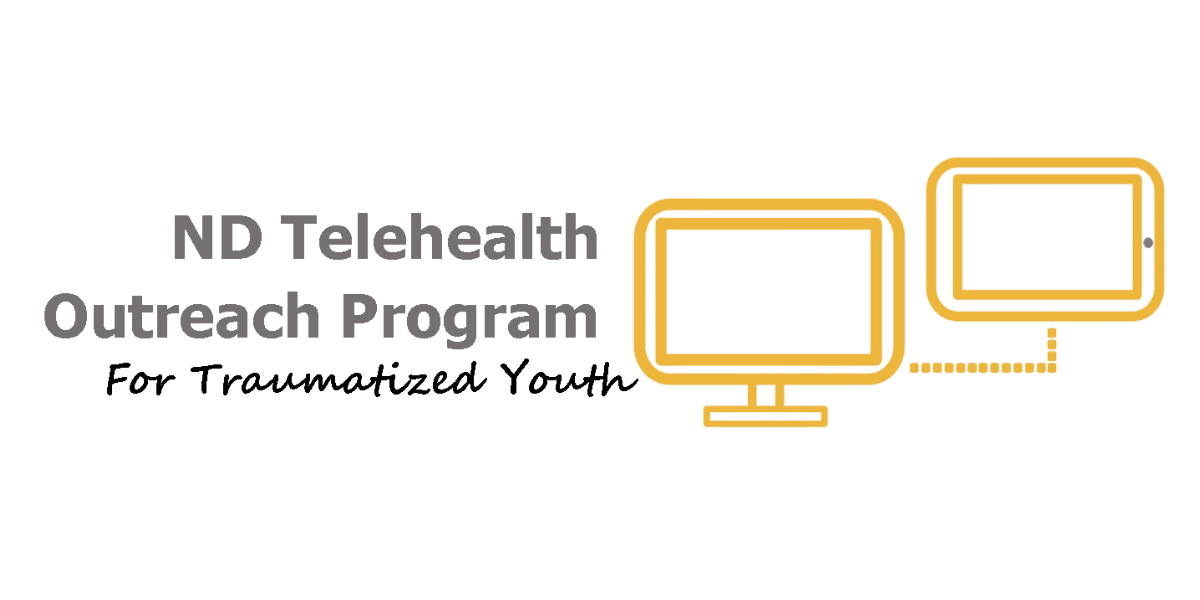 What Kind of Feelings?
Experiencing anger, sadness, depression can all be negative feelings you may experience.
	What are some that may have come up for you?
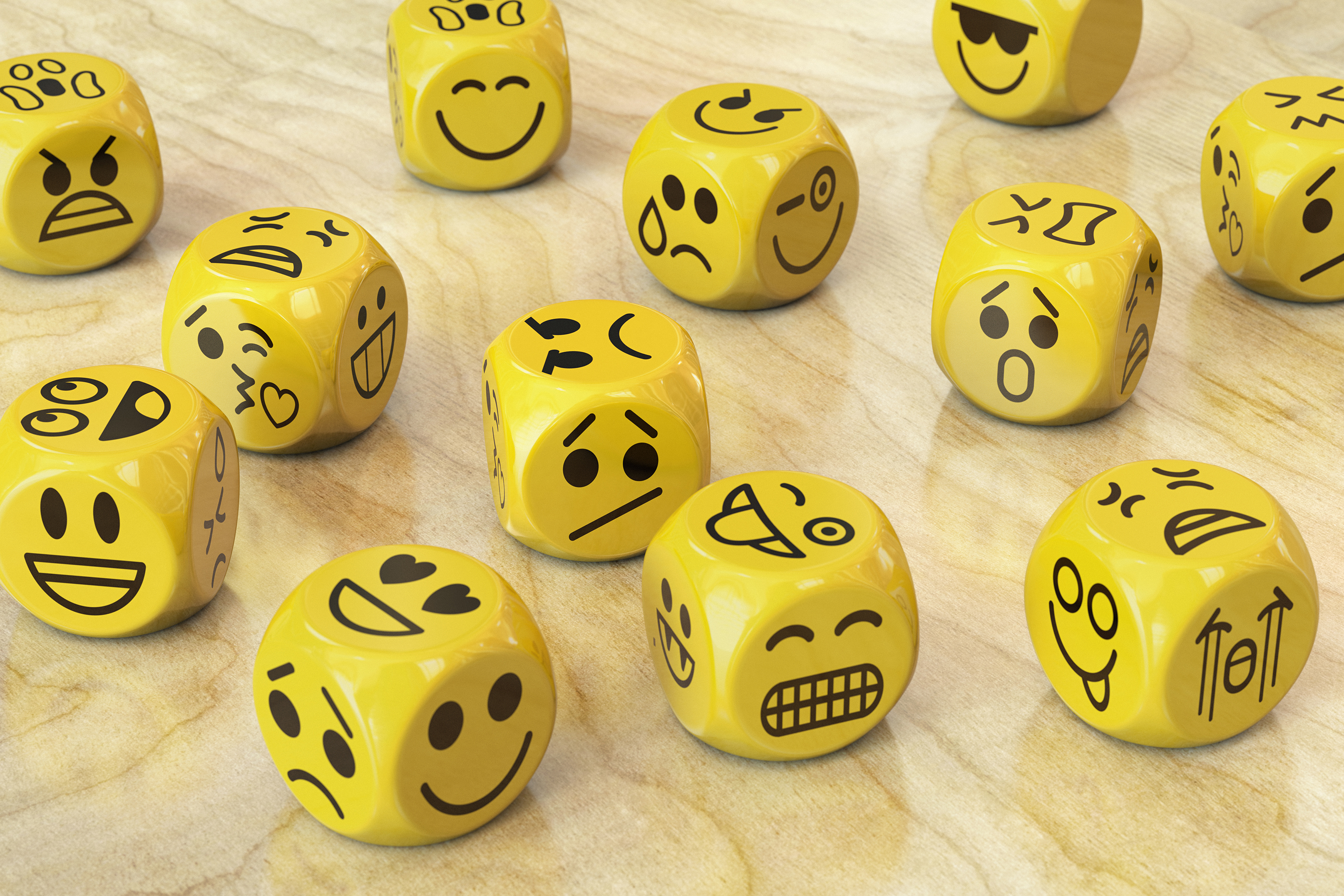 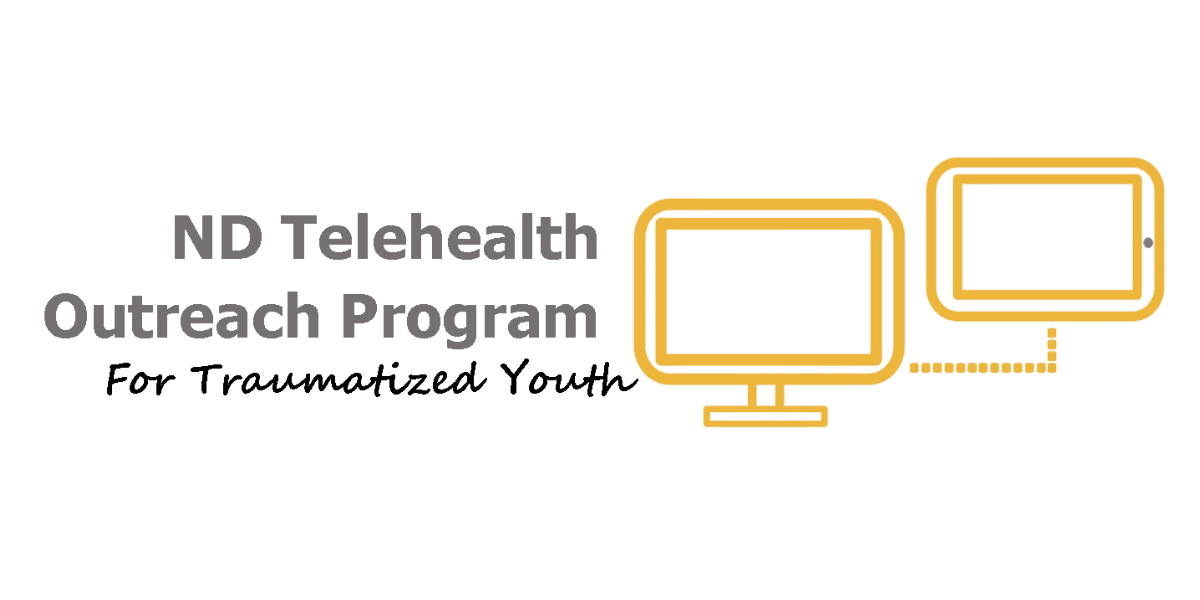 What Kind of Negative Thoughts?
Negative thoughts such as telling yourself you are no good or not enough.
	Can you think of any negative thoughts that maybe you have had?
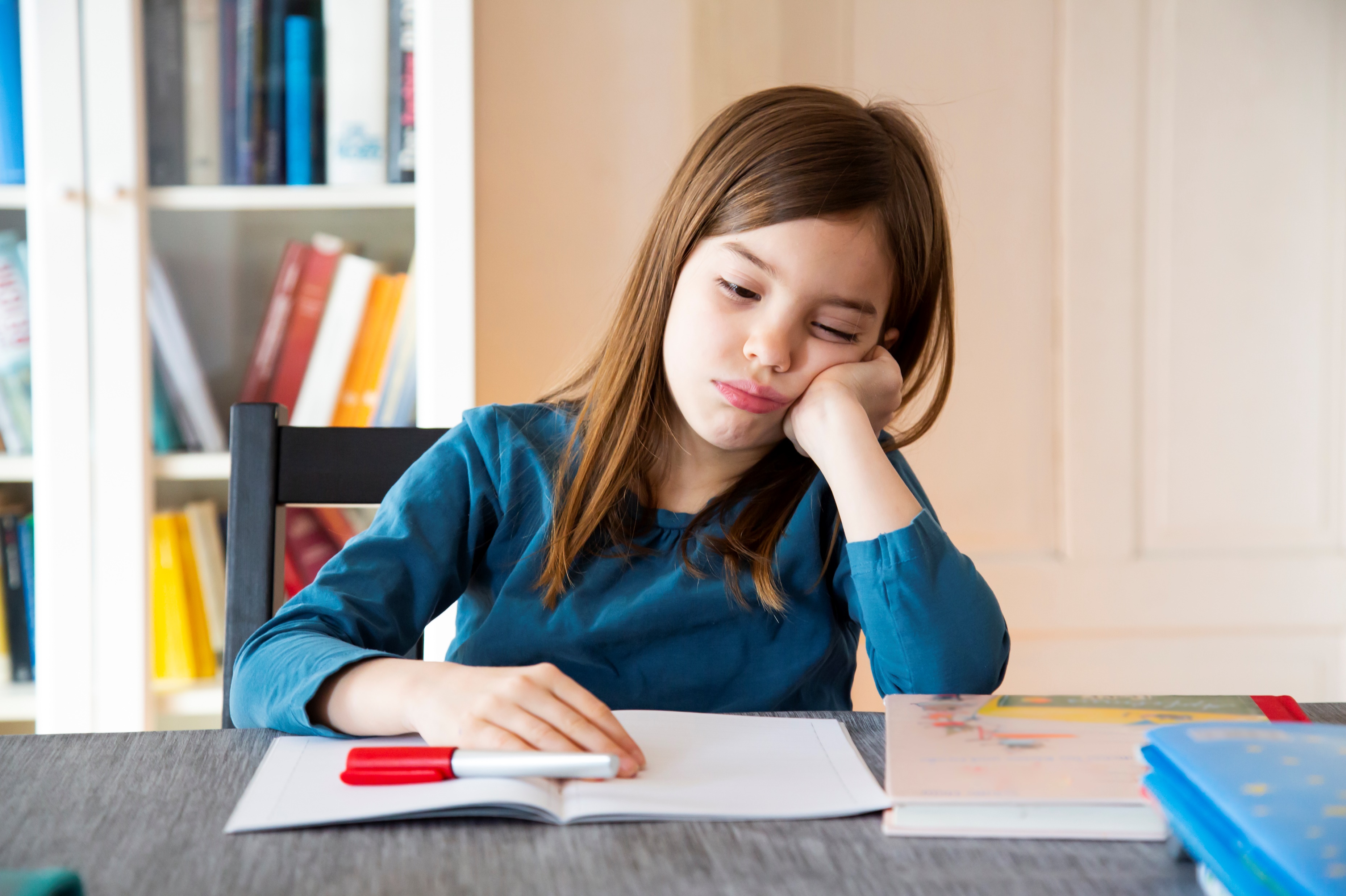 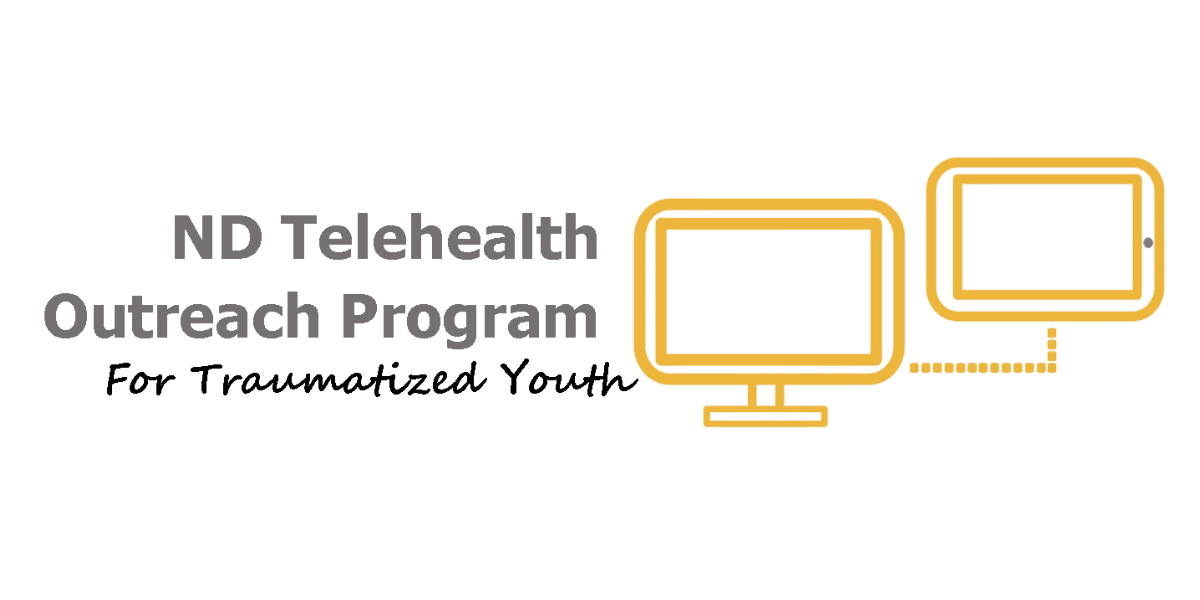 What is increased Activation?
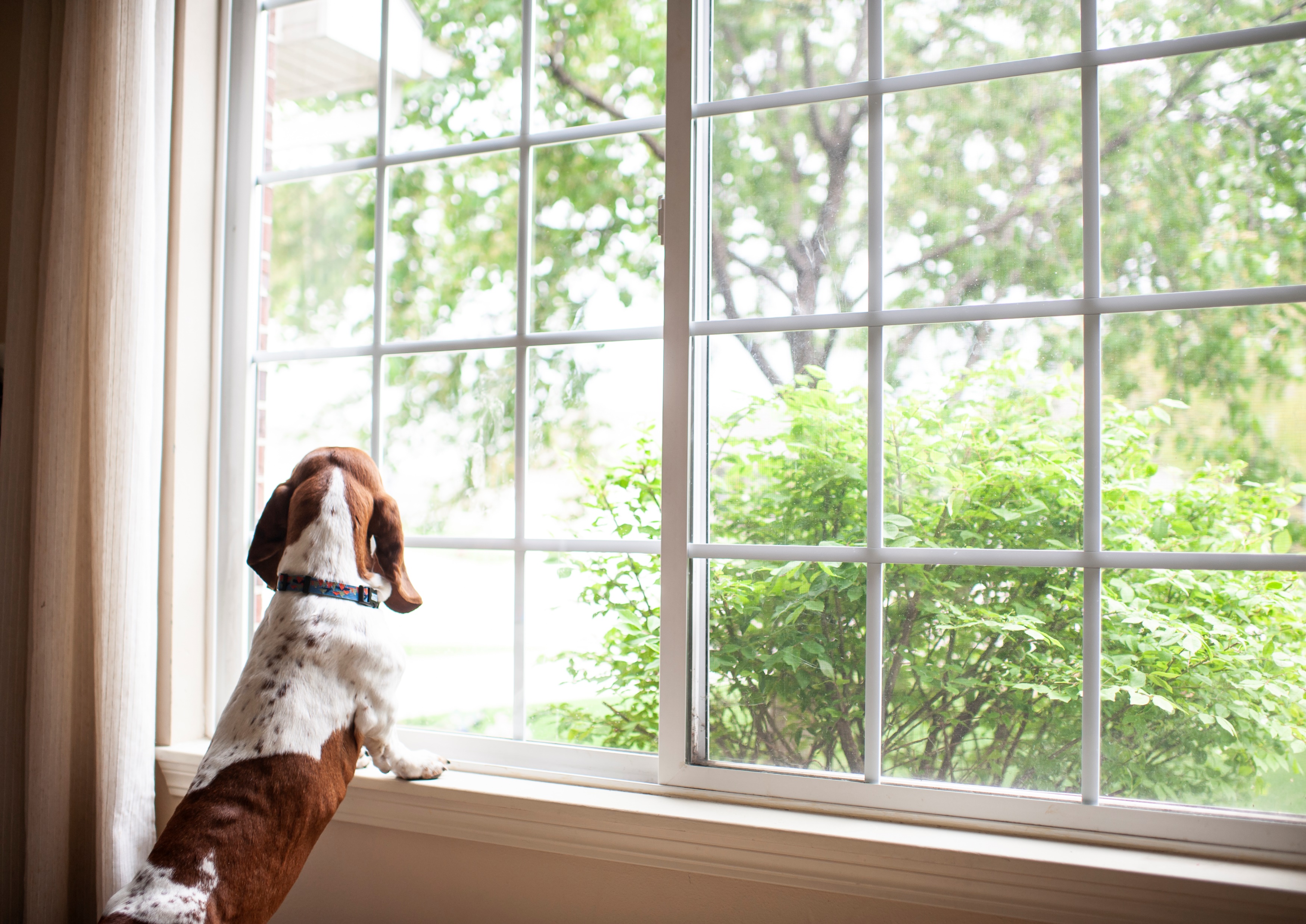 Being jumpy or on edge
Looking out for danger
Angry/irritable or aggressive
Trouble sleeping or concentrating
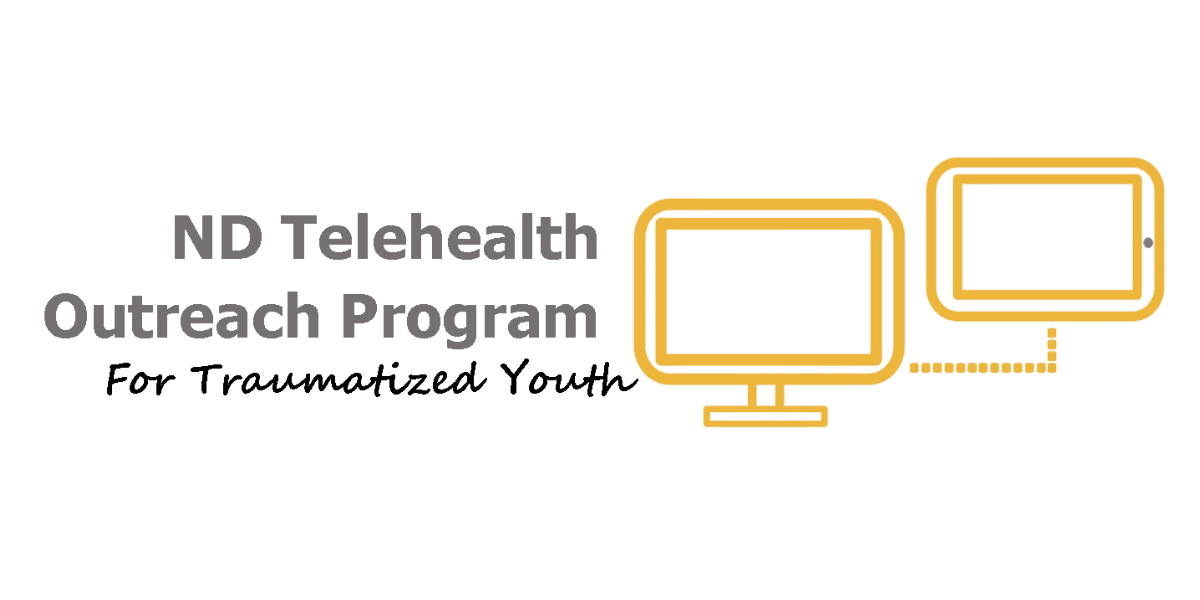 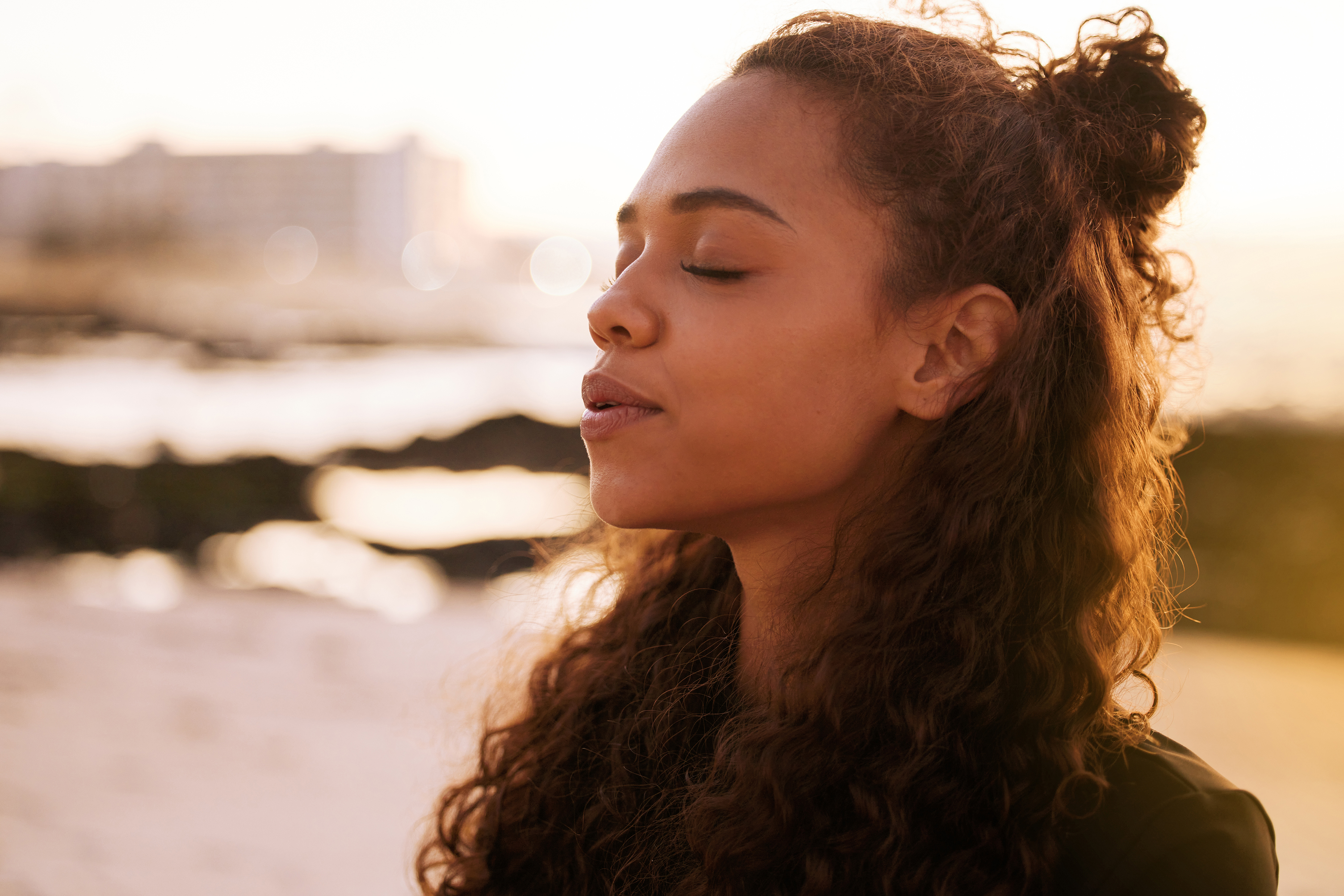 Coping skills that might be helpful
Deep breathing
Mindfulness/Meditation
Progressive Muscle Relaxation
Grounding/Yoga
So many more!
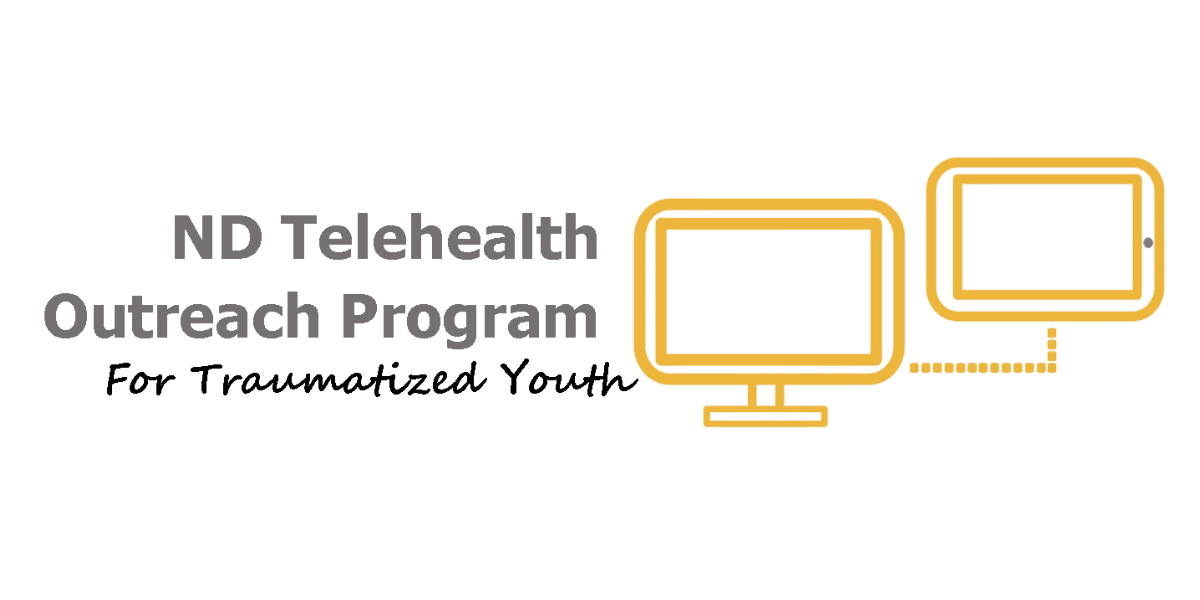 What are some ways you have tried to cope?
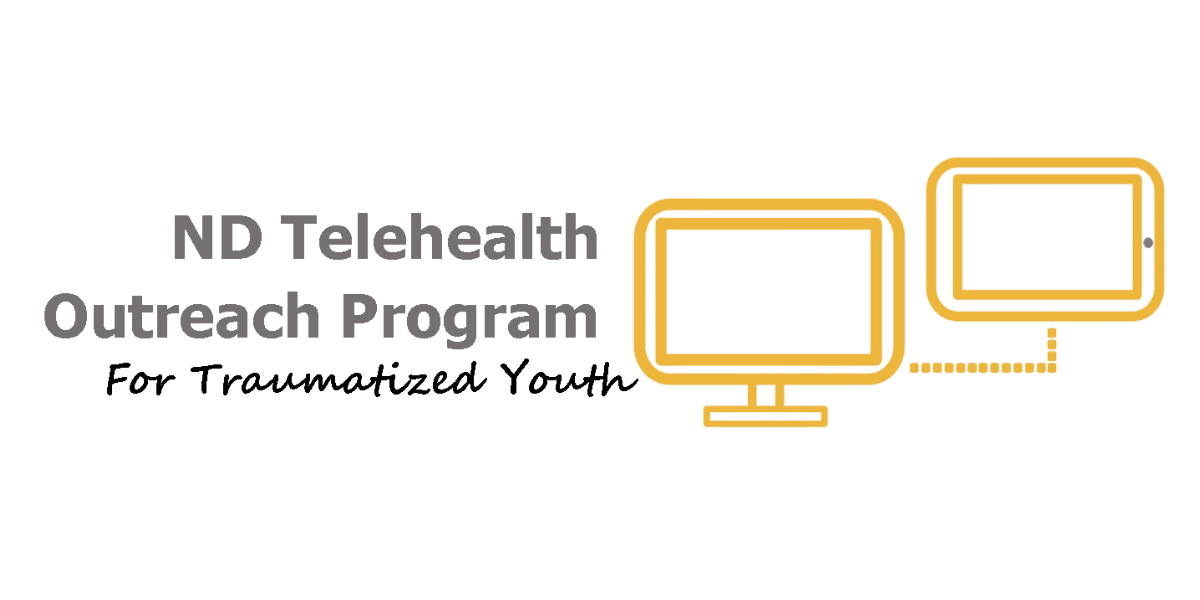 Let’s try a skill today!